Local Offer
Tracy Ryan
Lead Officer Halton SEND Local Offer
 
People & Economy Directorate
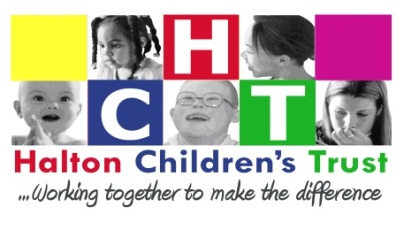 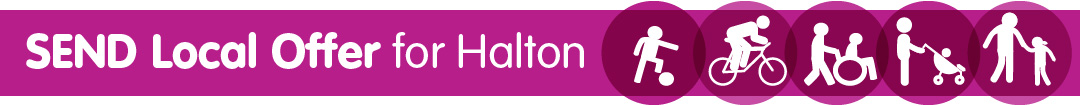 Local Offer Update
Local Offer Group established – range of members – welcome to join
Action Plan - key tasks
Improve user-friendliness, content and add new buttons – features
Review each section – themed meetings
Local Offer Ambassadors – Job Description and Poster
Case Studies and Video Clips - Plan process, Young People’s Journey – Preparing for Adulthood/Transition, How to use the Local Offer etc
Publicity – Leaflet re-design, events, Parent’s Evening, Coffee Mornings, Drop-in Sessions, Newsletter Articles etc
Training & Awareness – school staff, Halton Direct Link, Libraries, Children’s Centre’s
Ofsted/CQC Inspection preparations – POET went ‘LIVE 1.9.15-31.12.15
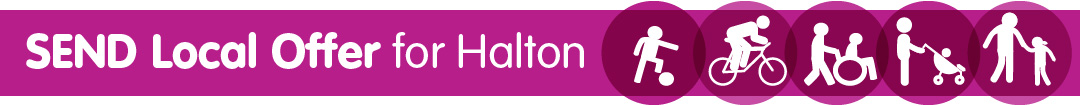 [Speaker Notes: Update on where we have got to – hand over to Tracy for her presentation.]
Local Offer - Sections
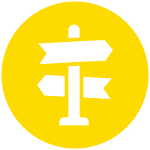 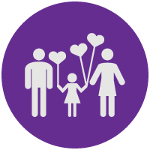 Children’s Services & Social Care
Safeguarding 
Social Care-Children’s
Children’s Centres
Adult Social Care
Keeping Healthy
Children in Care & Care Leavers
CAF Common Assessment Framework
Help, Support & Advice
Safeguarding (Keeping Safe)
Easy Read Guides
Advice-Support
Advocacy Services
Anti-Bullying Information
Benefits & Money Matters
Specialist Support
Housing Advice
Complaints
Other Information
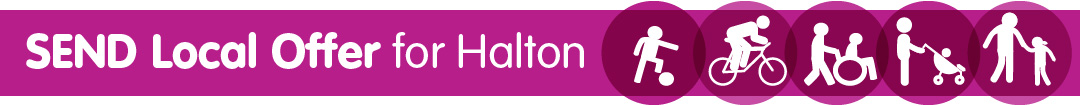 [Speaker Notes: Update on where we have got to – hand over to Tracy for her presentation.]
Local Offer – Sections
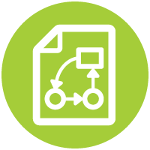 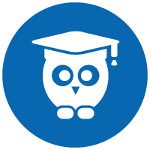 Education, Health & Social Care Plan
POET
What is an Education
Health & Care Plan
Conversions
Compare EHC Plans & Statements
Assessment  Process 
Request an Assessment
Personal Budgets
Young People in Custody
Disagreement Resolution-Mediation & Independent Support
Education
Education & Childcare
SEND Specialist Support
Other School Support
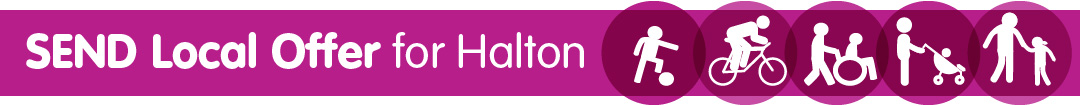 [Speaker Notes: Update on where we have got to – hand over to Tracy for her presentation.]
Local Offer - Sections
Health Information 
Medical Conditions Information
Health Comic Books
National & Local Information, Advice & Support
Health & Therapy Services A- Z
Help to improve Health
Services for Adults & Young People
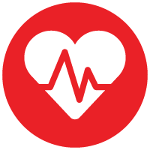 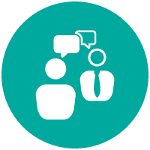 Get Involved
Groups providing peer support and engagement with children, young people and parents
Leisure
Activities &  Events 
Places to go
Sport Activities
Specialist Activities & Groups
Short Breaks for children and young people with SEND
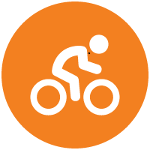 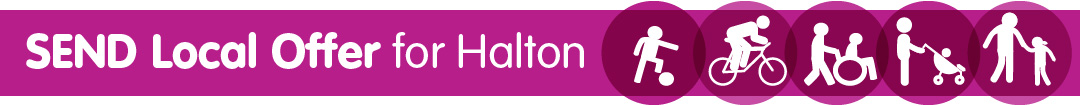 [Speaker Notes: Update on where we have got to – hand over to Tracy for her presentation.]
Local Offer - Sections
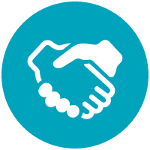 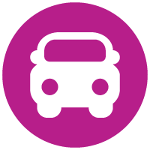 Preparing for Adulthood
Transitions
Careers Advice and Guidance
Apprenticeships & Traineeships
Employment-Training & Post 16 Education
Volunteering
High Needs Assessment Process
Specialist Colleges
National Citizenship Service & Princes Trust Housing, Benefits & Welfare
Transport 
Bus Timetables/Routes
Buss Pass
Independent Travel Training
School Travel Support 
Blue Badge information
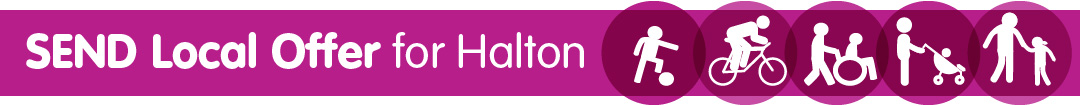 [Speaker Notes: Update on where we have got to – hand over to Tracy for her presentation.]
Local Offer – NEW Sections
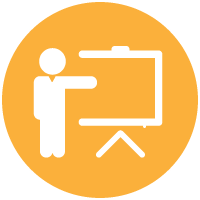 Training & Events 
Disability Matters e-learning
Council for the Disabled e-learning
CEOP’s ThinkUKnow Educational Resources – Internet Safety

You Said, We Did 
Bright Sparks
INVOLVE Group
Drop-in Sessions – Halton Lea Library 
Drop-in Sessions – Kingsway Learning Centre
Online Feedback Form
SENCO Workshop
Spoken & Heard Group – Young Carers

Case Studies 
Emily’s Fresh Start-Short Breaks
Halton Employment Pathway
(Dream Come True) Specialist Bike for Kai
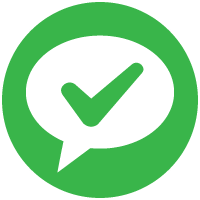 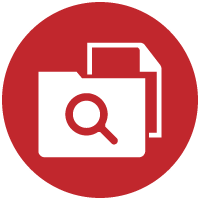 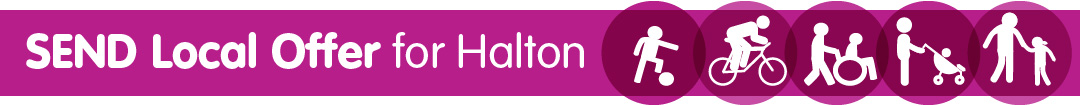 Commissioning  Partnership
How can you help?

Request that Contracted Providers have or develop a Halton website page or Facebook page to promote their local services
Provide case studies to help  promote their services  and highlight how their service has helped children and young people
Aiming High logo on promotional activity/event posters help children, young people and parents know that their service is accessible and inclusive
Promote  the Local Offer  and using the online Feedback Form to help improve the website
Feedback helps to identify gaps in services
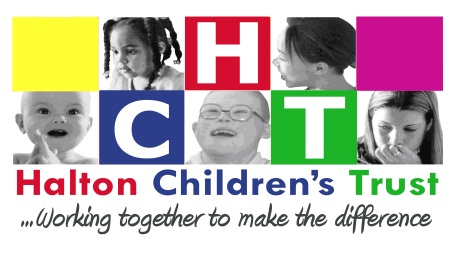 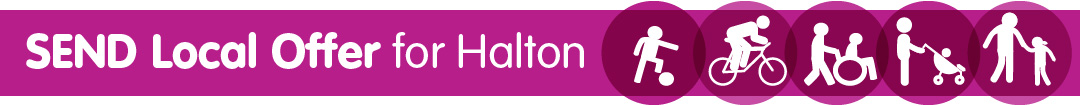